A la découverte de géocaches 
autour de Toulouse
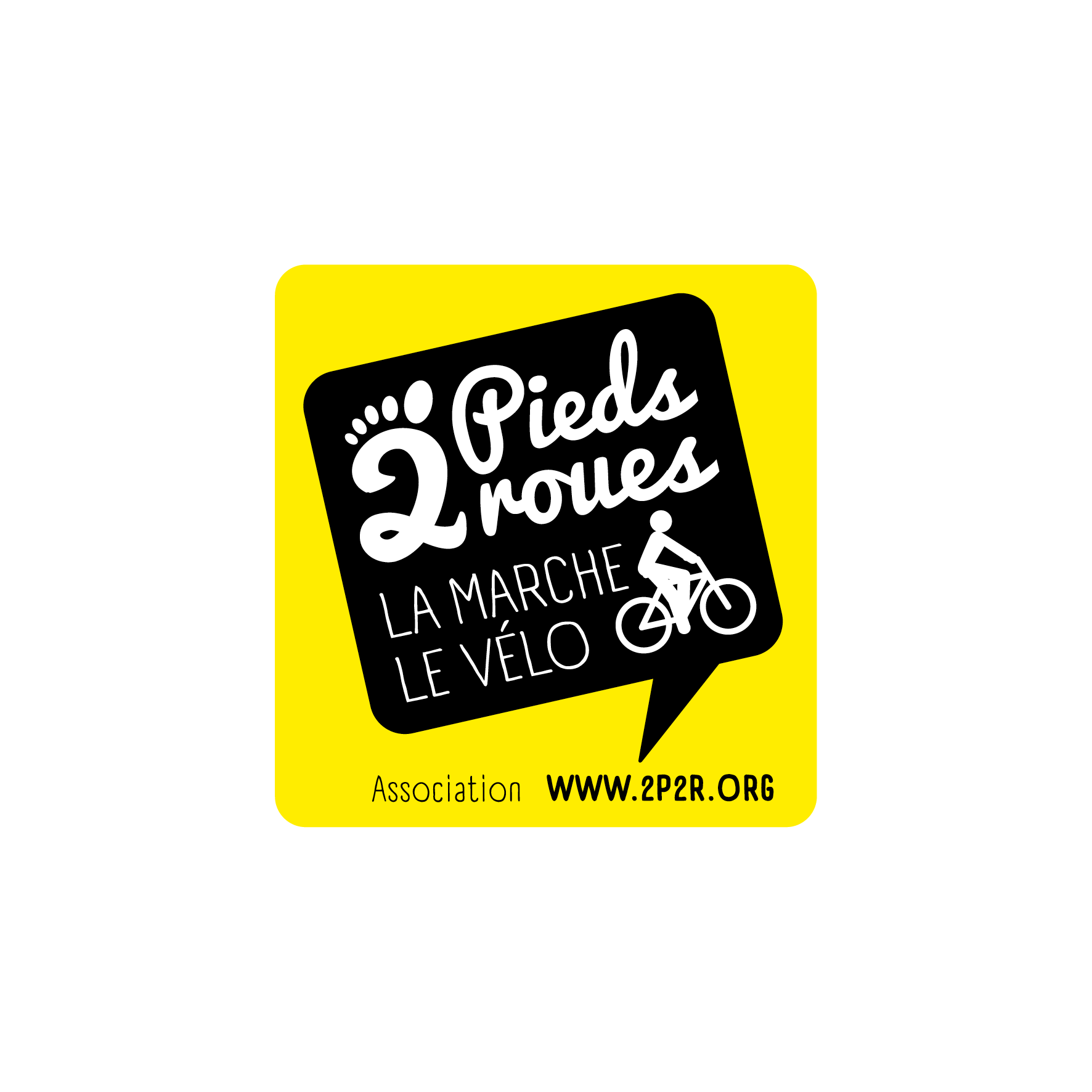 DIMANCHE 30 Janvier 2022
Pour cette deuxième « balade du dimanche » de l’année 2022, une balade d’une trentaine de kms, cool et ludique est proposée : A la découverte des géocaches.  

De quoi s’agit-il ? Le Géocaching est une activité de plein air consistant à retrouver dans la nature, à l'aide d'un GPS ou d'un smartphone, des boites cachées par d'autres personnes. Il n’y a rien à gagner, pas de trésor enfoui à rapporter, que la satisfaction d’avoir réussi à trouver la boite en un lieu précis avec un objet quelquefois insolite que le « cacheur » a mis dans la boite dont la taille et la forme peuvent varier : c’est un jeu de piste divertissant.

C’est Sébastien, un adepte du géocaching qui nous conduira plutôt vers le sud est de Toulouse du côté d’Escalquens, Saint Orens pour terminer sur Toulouse. 
 
Ceux qui le souhaitent peuvent se créer un compte (gratuit) sur geocaching.com et installer l'application "c:geo" (sur Android) ou Geocaching (sur iOs). Mais pas de panique, si on ne sait pas le faire, ce sera l’occasion de se familiariser un peu plus avec notre smartphone.
.
Alors prêt.e.s ?
Pour nous joindre
Rendez-vous : au Port Saint Sauveur à 10h30
Vélo conseillé : Tous vélos 
Apporter son pique nique
Renseignements et inscriptions
Ne pas jeter sur la voie publique - I.P.N.S
Mail : chantalleloup@yahoo.fr ou Tél : 06 72 72 81 10
Comme à chacune de nos balades, 1 € symbolique est demandé au profit de l’association 2P2R